Computing the Overlay of Two Subdivisions
Michael Goodrich
Computational Geometry
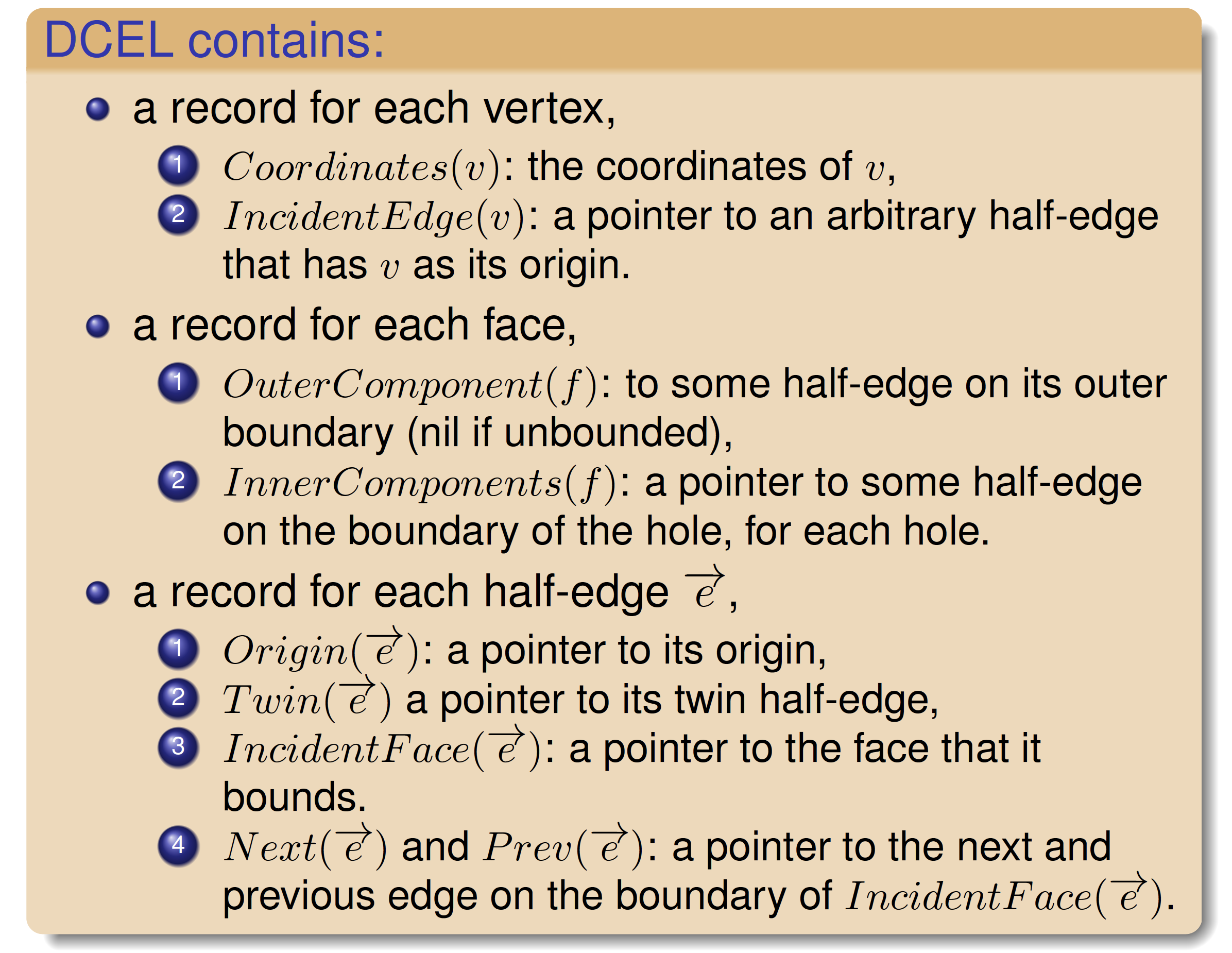 Example DCEL
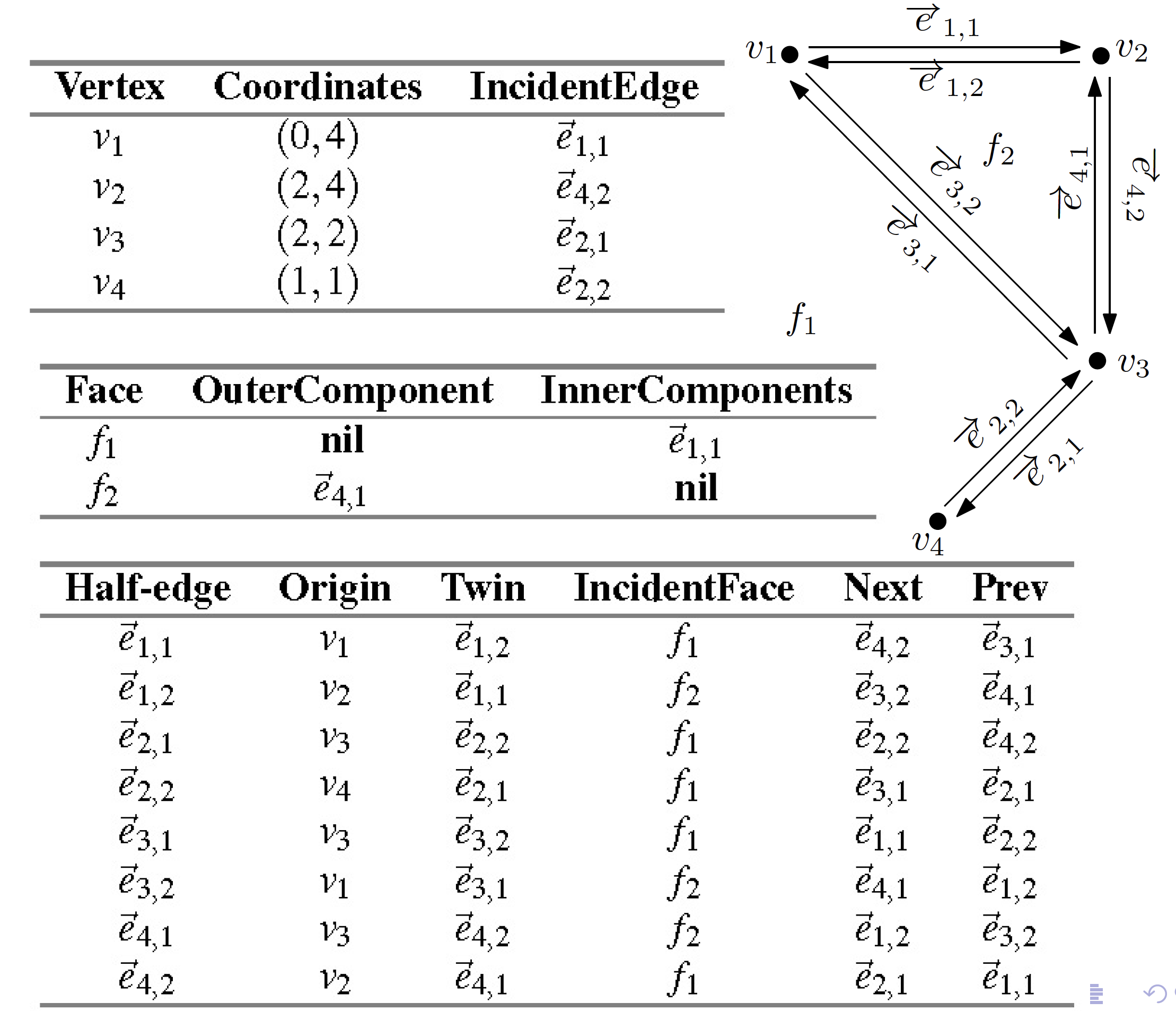 Computing the Overlay
Input: DCEL for S1 and DCEL for S2
Output: DCEL for the overlay of S1 and S2
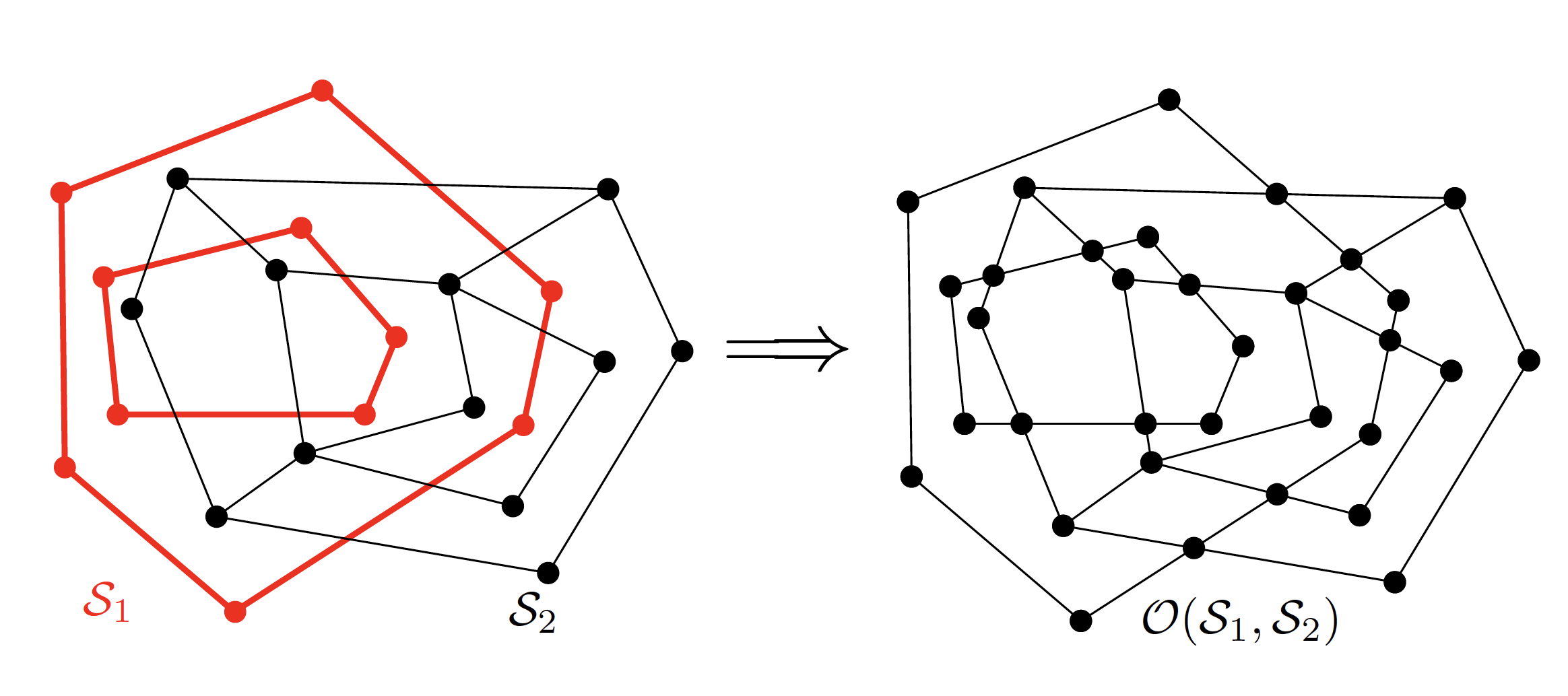 Computing the Overlay
Initialization: copy the DCEL for S1 and S2
These are then “merged” into one
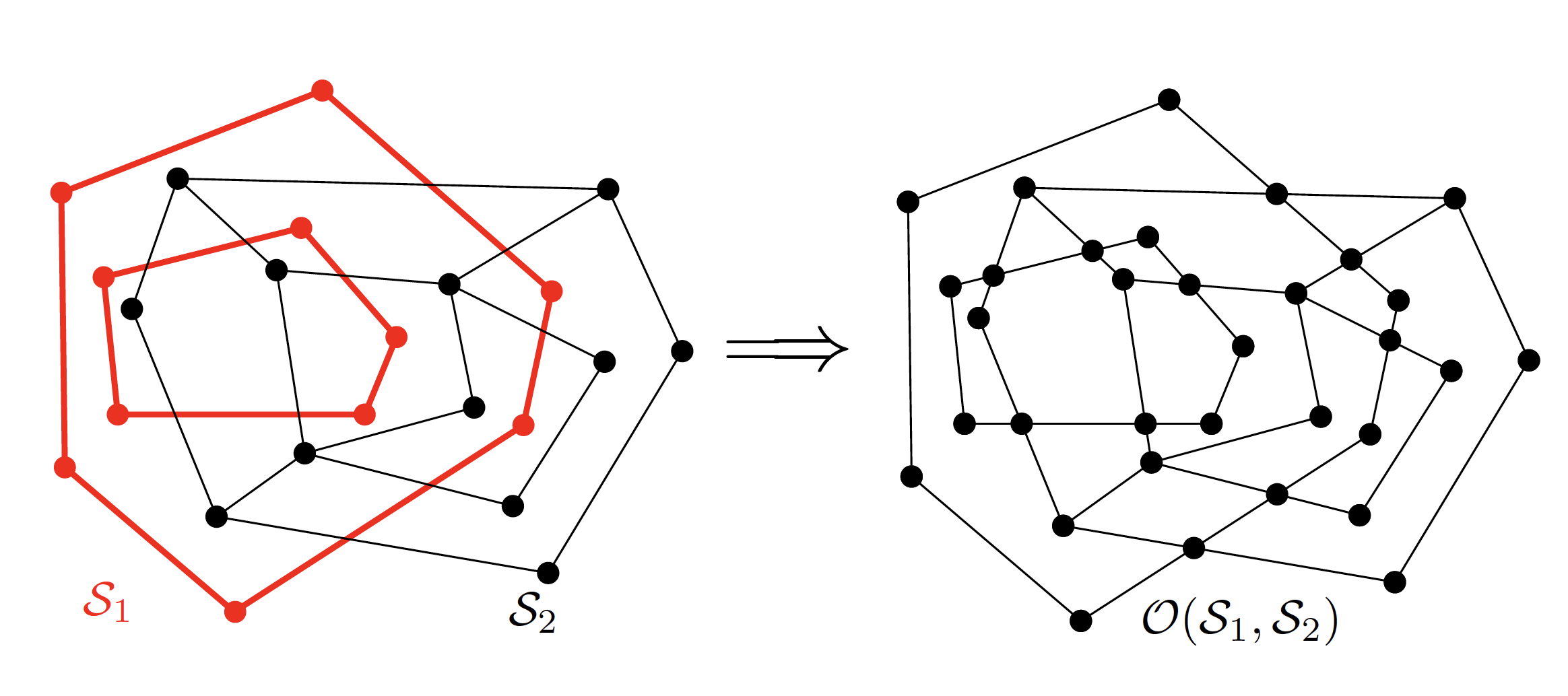 Use Our Plane-Sweep Algorithm
Plane-sweep as in our line segment intersection algorithm
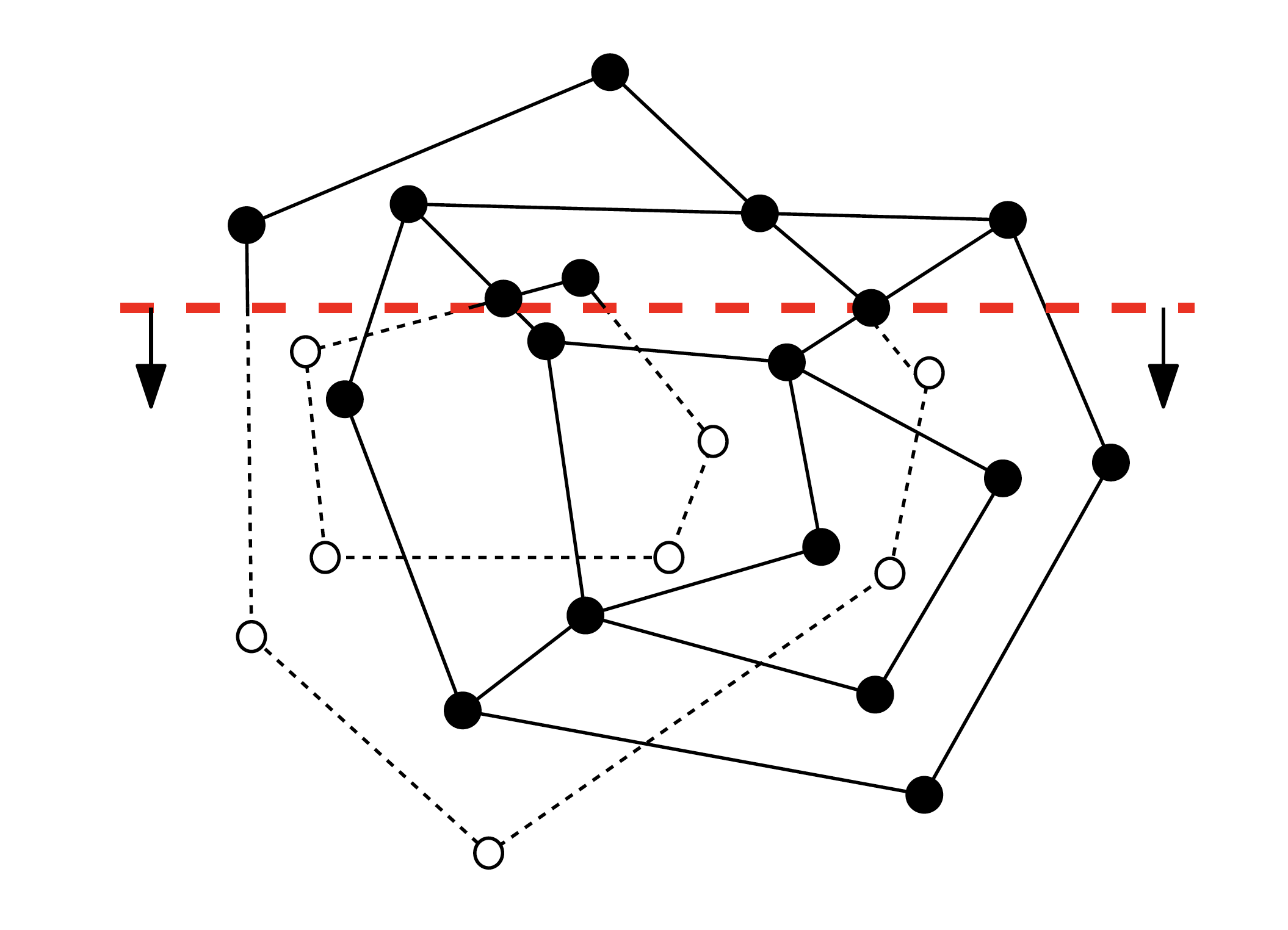 A New Step
For each intersection event, add a new vertex to the merged DCEL
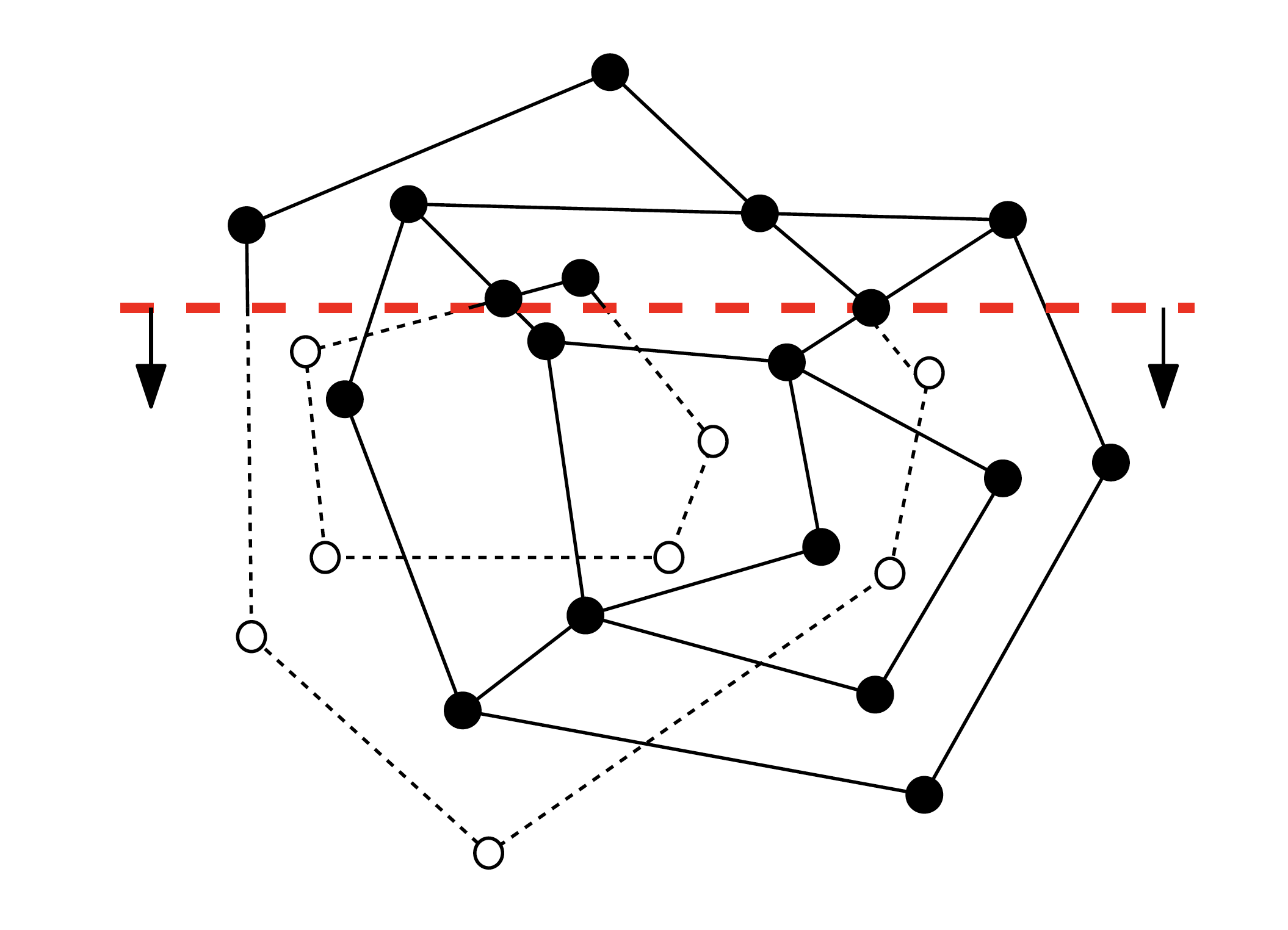 Time Complexity
The running time is O((n+k)log n), where n is the total size of the two input subdivisions and k is the number of intersections
And k can be O(n2):
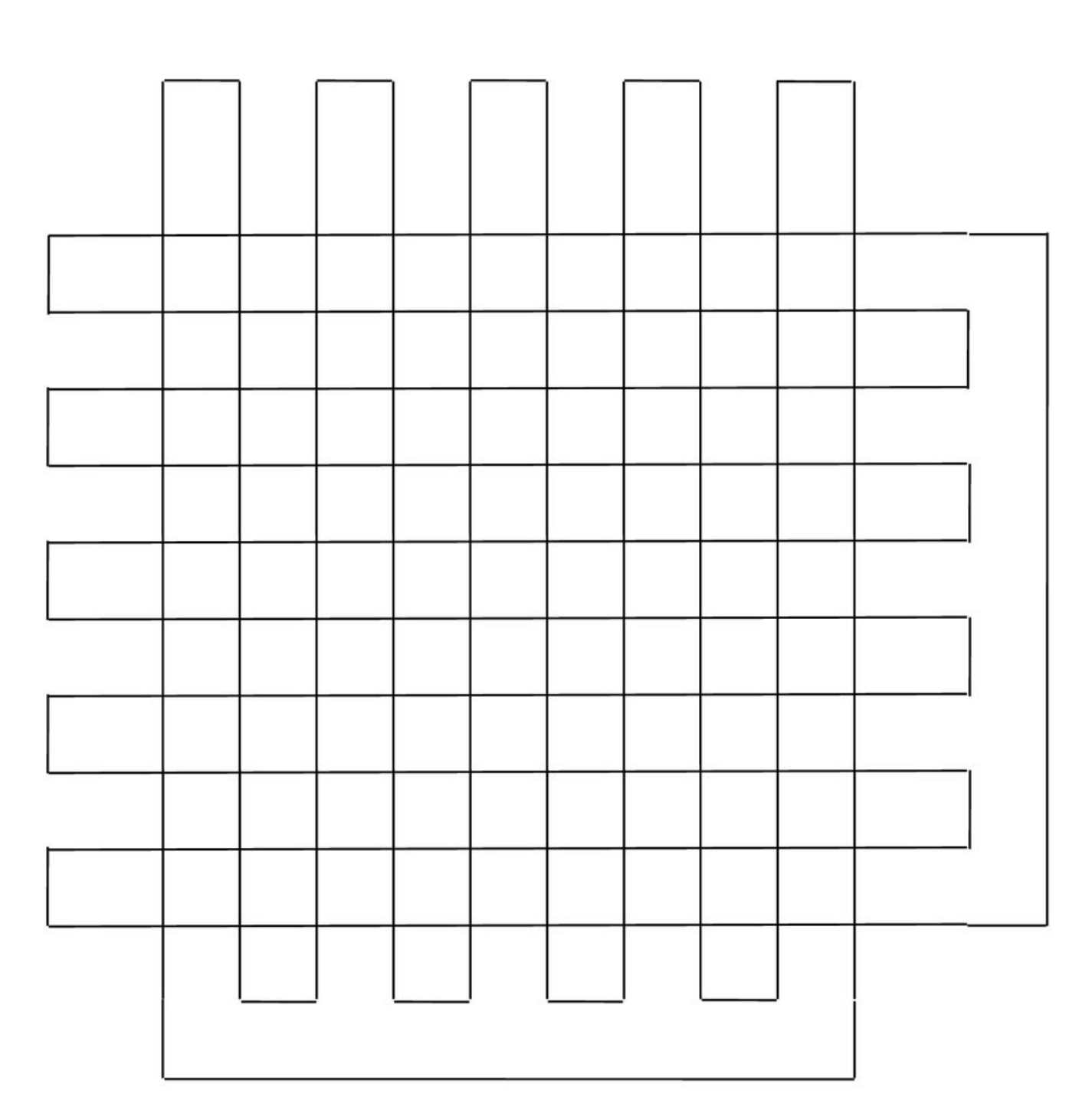 Boolean Operations
Essentially the same algorithm can be used for geometric Boolean operations
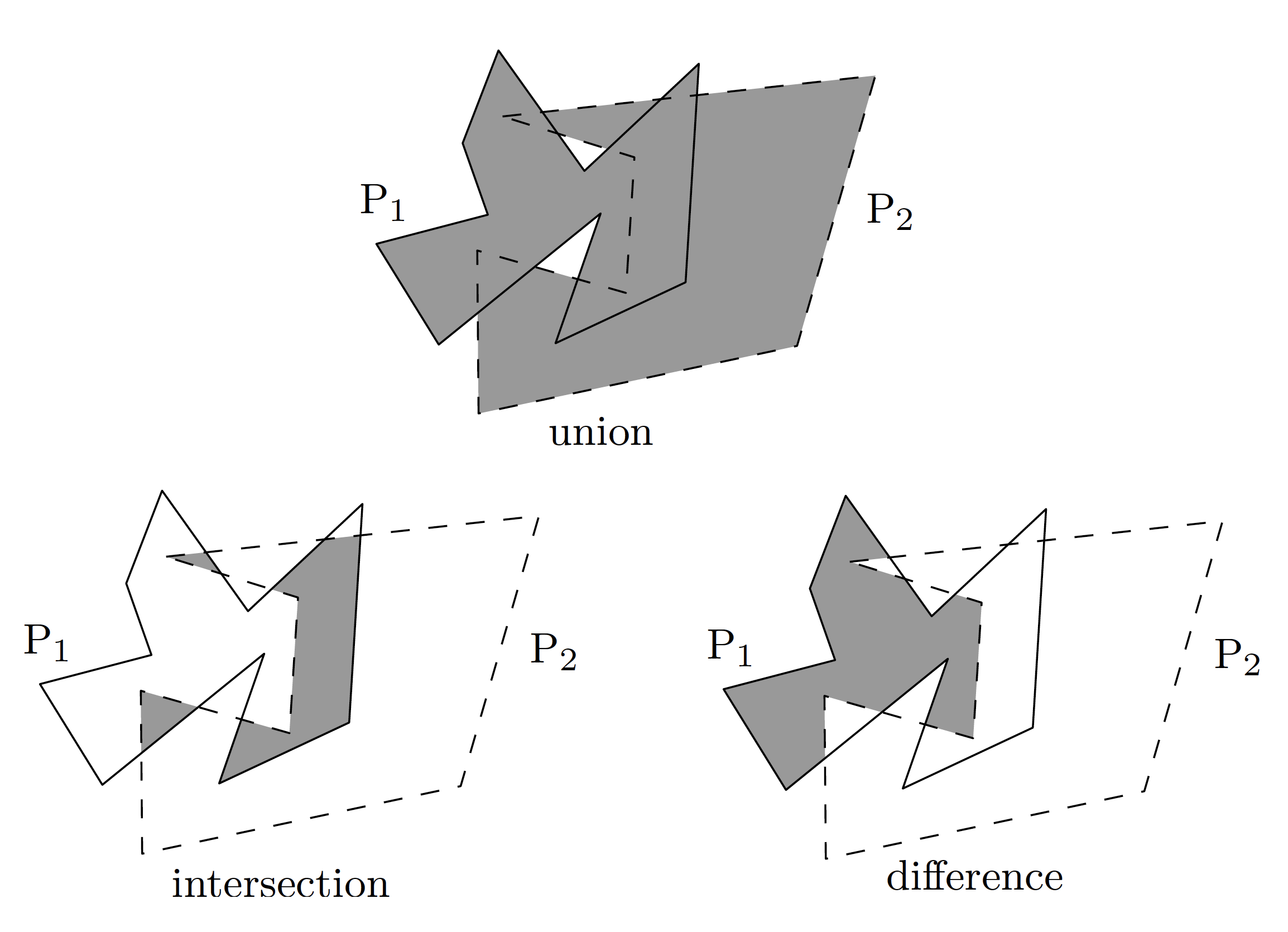